Этнографический обзор истории Оренбургского края
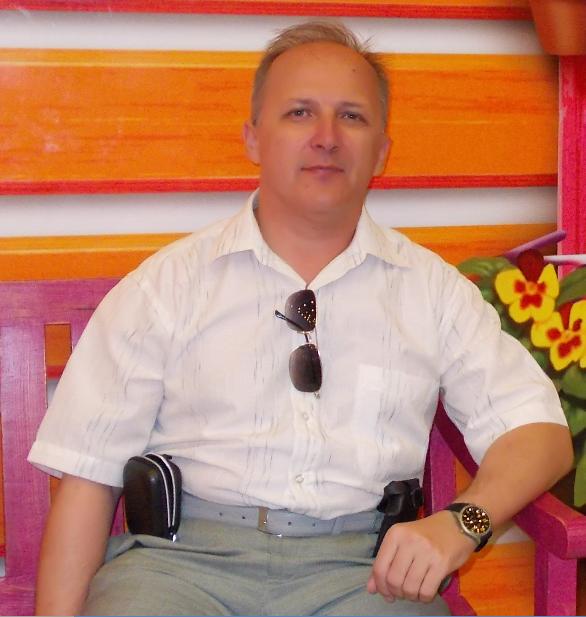 Главный специалист Регионального центра развития культуры Оренбургской области Владислав Белецкий
С 30-х годов XVIII столетия, после принятия решения о добровольном вхождении в состав Российского государства башкирских и казахских племен, территория современного Оренбуржья стала активно осваиваться переселенцами из центральных губерний России.
В 1734 году была образована Оренбургская экспедиция, а 31 августа 1735 года у слияния Ори и Яика была заложена Оренбургская крепость. Сильные разливы рек в этом месте заставили начать в 1739 году подготовку к строительству нового города с прежним названием ниже по течению Яика, на Красной горе. 6 августа 1741 года он был заложен. Старый город получил название Орская крепость (нынешний город Орск). Выбранное место на Красной горе безлесное, каменистое и удалённое от реки, также оказалось неподходящим для строительства города.
19 (30) апреля 1743 года Оренбург был заложен в третий раз, на месте бывшей Бердской крепости (Бердского городка), в 70-ти верстах от Красногорского урочища у впадения в Яик реки Сакмары, окружённое лесами и пахотными землями. Теперь оно является историческим центром города. Город, выстроенный на Красной горе, получил название Красногорская крепость.
В 1744 году Оренбург стал центром Оренбургской губернии, учреждённой именным указом императрицы Анны Иоанновны. Граница Оренбургской губернии доходила на севере до рек Исети и Камы, на западе у Самары и Ставрополя до Волги, шла несколько западнее реки Яик в нижнем её течении, на юге доходила до Каспийского и Аральского морей, на востоке доходила до реки Тобол и восточных пределов территорий кочевий Среднего казахского жуза.
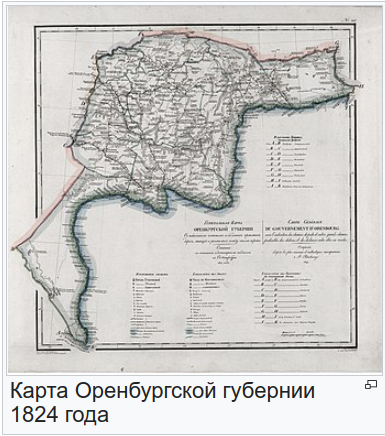 В середине XVIII века было создано Оренбургское казачье войско.
Согласно мнению выдающихся оренбургских историков, перечисление которых заняло бы всю нашу презентацию, заселение Оренбуржья происходило следующим образом:
Оренбургский край начал активно заселяться с 30-х годов XVIII в. В это время, в связи с принятием Малым казахским жузом российского подданства, царское правительство организовало специальную экспедицию для строительства города Оренбурга и сооружения по Яику (Уралу) укрепленной пограничной линии. Благодаря успешной деятельности экспедиции, был заложен Оренбург, переименованный впоследствии в Орскую крепость, и основаны крепости по Яику, Самаре и Сакмаре (Борская, Бузулукская, Тоцкая, Сорочинская, Татищева, Бердская, Верхнеозерная, Губерлинская, Верхнеуральская и др.).
При В. Н. Татищеве были заложены крепости Чернореченская, Переволоцкая, Новосергиев-ская, Елшанская, Еткульская, Карагайская. В годы деятельности И. И. Неплюева сооружение Оренбургской пограничной линии было в основном закончено.
Поначалу новопостроенные укрепления стали заселять гарнизонными и ландмилицкими полками. К 1744 г. было поселено четыре ландмилицких (Шеш-минский, Сергиевский, Алексеевский и Билярский) и четыре гарнизонных (Пензенский, Уфимский пехотный, Уфимский драгунский и Оренбургский драгунский) полка общей численностью 7689 человек.
Но ожидания правительства, что эти поселенные полки заведут свое хлебопашество и будут сами обеспечивать себя провиантом, не оправдались. Этому мешала весьма тяжелая служба на линии, связанная с частыми караулами, разъездами и командировками.
Поэтому было решено использовать и другие источники пополнения населения и, в частности, создание нового нерегулярного казачьего войска — оренбургского. Начало ему положили переведенные на Оренбургскую линию самарские, алексеевские, уфимские и исетские казаки. Кроме того, указом от 11 февраля 1736 г. было разрешено зачислять в казаки беглых людей, всевозможных «сходцев», скопившихся в немалом количестве в раз-рых местах края. По данным табели 1741 г. «...в регулярные и нерегулярные службы было зачислено 5254 "сходца", не считая их жен и детей. Сохранившаяся поименная перепись этого пришлого населения, поверстанного в казаки, позволяет определить сословный состав, районы выхода, пути и формы переселения. По данным этой переписи (1740), в 18 крепостях районы выхода были необычайно широки.
Так, в числе 355 человек, переписанных в Бузулукской крепости, были выходцы из 36 уездов, в том числе из Яицкого казачьего городка 67 человек, из Симбирского уезда — 48, Нижегородского — 33, Алатырского — 24, Владимирского — 23, Пензенского — 18, Арзамасского — 17, Саратовского — 12, Суздальского — 11, Муромского — 10 и других. В Красносамарской крепости наибольшее число переселенцев было из Симбирского, Пензенского и Алатырского уездов, в Тоцкой — из Нижегородского и Симбирского, в Борской — из Самарского и Симбирского, в Сорочинской — из Симбирского уезда.
Переселенцы обычно не сразу попадали в Оренбургский край, а по нескольку раз меняли место жительства, переходя из родных мест в другие, более окраинные селения.
Так, при переписи новоповерстанного казака Бузулукской крепости Гаврилы Судакова, он показал: «...от роду ему 40 лет, родина его в Алатырском уезде, Сийского монастыря, в селе Спасском; отец де ево быв того монастыря крестьянин, и в оном селе жили пятнадцать лет, и отец де ево умре, а после ево смерти сошел ис того села в Симбирский уезд, в дворцовое село Воскресенское и жил 27 лет, а ис того села сошел в Бузулукскую крепость и в оной крепости определен... статским советником Кириловым в пахотные казаки тому 4 года (назад), а в подушном окладе нигде ни за кем не записан». Далее он сообщал сведения о жене Акулине, 35 лет, и сыне Козьме, 7 лет. Сложным, длительным путем попал в оренбургские казаки 25-летний марийский крестьянин Никита Токарев из ясачного села Елатмы, Казанского уезда, где он родился в семье новокрещеного ясачного крестьянина.
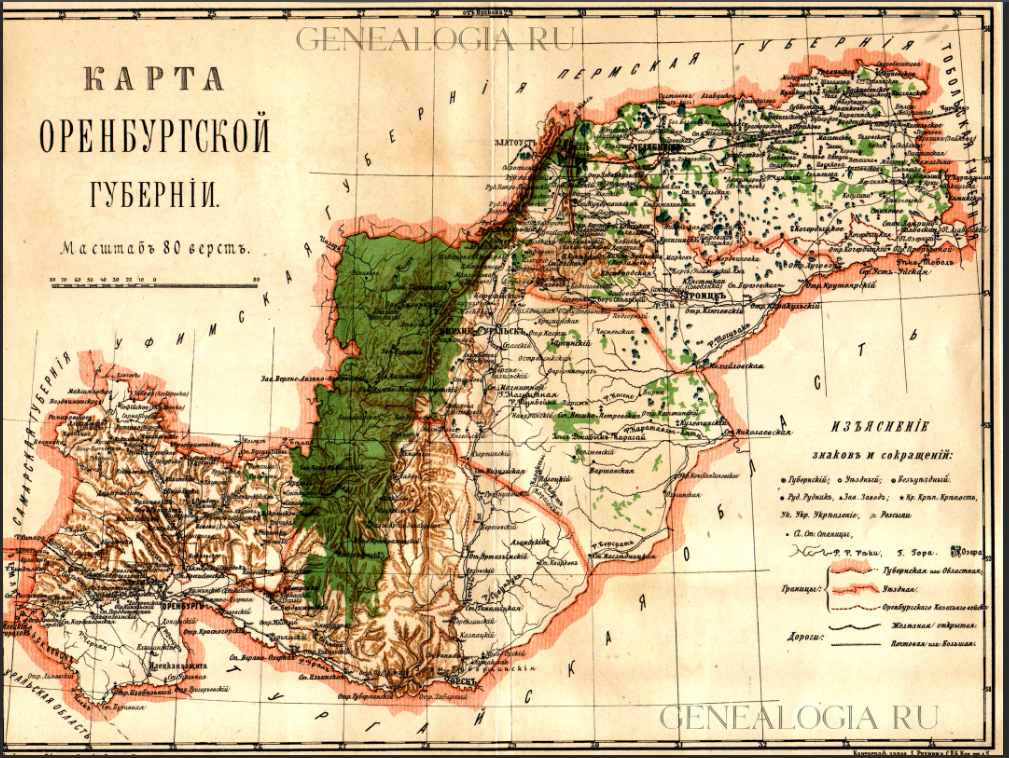 Вместе с отцом он ушел в солдатское село Сенгилейку Симбирского уезда, потом из того села «сошел на Волгу и ходил на стругах бурлаком пять лет», затем явился в Оренбургскую комиссию, находившуюся в Самаре, был «допрашивай и по допросу определен статским советником Кириловым в Тоцкую крепость в жалованные казаки».
Сословный состав переходцев был неоднородным. Основную массу составляли крестьяне различных разрядов: дворцовые крестьяне — 56,1%, монастырские — 11,2%, помещичьи — 6,4%, казаки — 6%, солдаты — 4,5%, купцы — 1,3%. Подавляющее большинство сход-цев были русскими. Нерусские переселенцы составляли 12,8%. Самая большая группа из них — украинцы (391 чел.), поселенные в Илекском казачьем городке. Ясачных татар было 103 человека, чувашей — 10, башкир — 9, калмыков — 7, польской нации — 5 и др.
Самым многонациональным оказалось казачье население Мочийской крепости. Здесь в числе новопоселенцев, поверстанных в казаки, было русских — 173, ясачных татар — 103, башкир - 9, чувашей - 10.
В 50—60-х годах XVIII в., ...миграция из этого региона в Оренбургский край еще более усилилась. В северо-западной его части возникли многие новые селения. Крестьяне, как правило, переселялись самовольно, «сами собой, без письменных видов». Среди них выдвигались инициаторы и организаторы этого движения, так называемые «заводчики», именами которых нередко назывались новые места.
Так, деревня Микушкина чувашей - новокрещен была названа в честь первопоселенца 65-летнего крестьянина Микушки Охонкина, а по крещению Ивана Семенова; основанная мордвой-новокрещенцами деревня Кирюш-кина названа именем 62-летнего Кирилла Савельева и т. п.
Среди новых поселений преобладали деревни, заселенные крестьянами одной национальности, но нередко встречались и многонациональные. В деревне Сок - Кармала поселились мордва, чуваши, татары и русские. Некоторые из этих деревень и по сей день сохраняют разноэтнический состав населения. Всего за период со II по III ревизии (1747—1765) в Оренбургскую губернию прибыло 34890 переселенцев, в том числе 18,3 тыс. татар, 9,8 тыс. чувашей, 3,7 тыс. мордвы, 1364 марийца и 240 удмуртов. Все они поселились на казенной земле и пользовались ею из расчета 15 десятин на ревизскую душу.
Некоторые переселенцы размещались на вотчинных башкирских землях на условиях припуска. Эти припущенники были пришлым населением, называемым тептярями.
Они начали поселяться в крае еще в конце XVI в., но вплоть до начала XVIII в. их численность оставалась небольшой. Значительный прирост численности тептярей наблюдается в 20-е годы XVIII в. Он связан с недовольством крестьян проведением первой переписи и введением подушной подати. По данным II ревизии в Оренбургской губернии насчитывалось 28750 тептярей, а к концу XVIII в. - 99292. Все они были выходцами из Среднего Поволжья, убежавшими «в башкиры» от усиливающегося феодального и национально-религиозного угнетения. Этнический состав тептярей был неоднороден. Более половины их составляли татары, далее — марийцы, удмурты и чуваши. Основная масса тептярей татар поселилась в Белебеевском, Бирском, Бугульминском и Мензелинском уездах; тептяри - марийцы и удмурты — в Бирском.
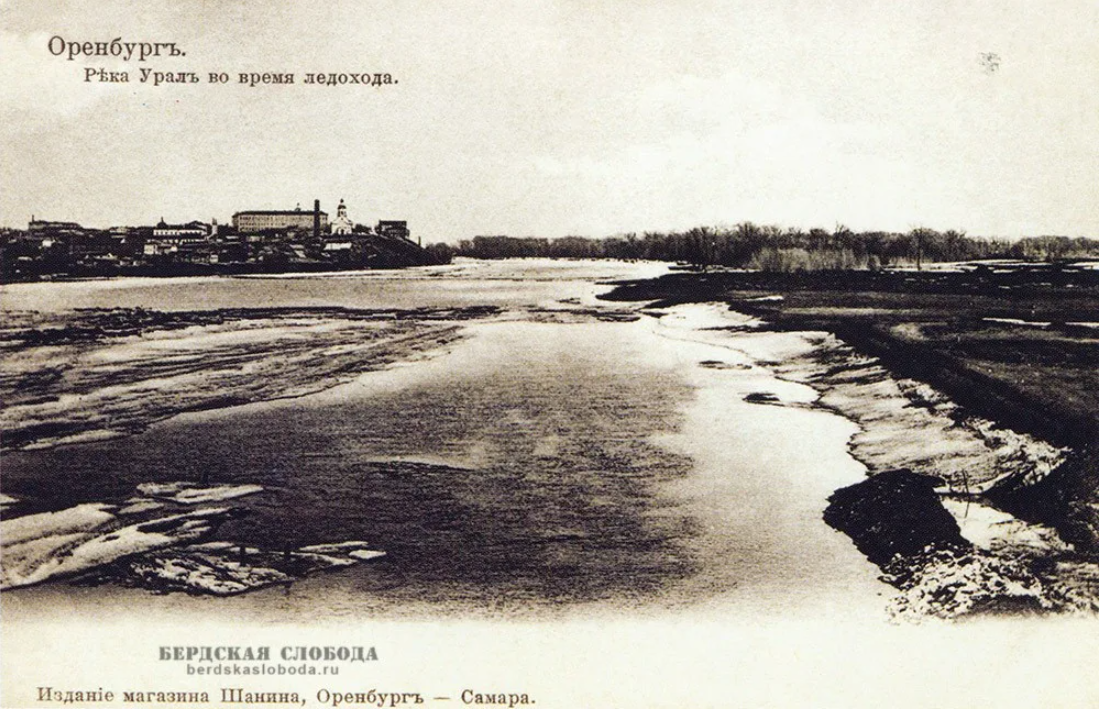 В заселении и хозяйственном освоении Оренбургского края участвовали и помещичьи крестьяне, переводимые сюда насильно. До 40-х годов XVIII в. в крае практически не было помещичьих имений и крепостных крестьян. После основания Оренбурга и устройства пограничной линии правительство стало поощрять развитие здесь дворянского землевладения. Дворянам, назначаемым на гражданскую и военную службу в крае, предоставлялись льготы на приобретение земли путем правительственных пожалований и прямого присвоения казенных и башкирских земель. Указ от 11 февраля 1736 г. разрешил покупку земли у башкир и тем самым положил начало быстрому росту дворянского землевладения в крае. Интенсивное заселение вызвало большие изменения численности и состава населения края, оказало влияние на развитие его хозяйства и культуры.
По II ревизии (1744) на территории Оренбургской губернии проживало 280 тыс. человек. По данным же V ревизии (1795) численность населения губернии уже составляла 760 тыс. человек. Следовательно, за пять десятилетий население увеличилось на 480 тыс., а среднегодовой прирост составлял около 10 тыс. По темпам прироста населения Оренбургская губерния занимала тогда одно из первых мест среди других районов страны (после Новороссии и Нижнего Поволжья).
Существенные изменения претерпел национальный состав населения. Если в начале XVIII в. (1719) более 2/3 жителей края составляли башкиры, а удельный вес русских равнялся 15%, татар — 13%, чувашей — 0,03%, то к началу XIX в. удельный вес русских поднялся до 37%, татар — 27%, чувашей — 5,5, мордвы — 4,9%, а башкир снизился до 23,5%.
Изменился и сословный состав населения. Появились крепостные крестьяне и заводские работные люди; образовалось новое казачье войско — Оренбургское, насчитывавшее в конце. XVIII в. (1798) 20519 душ мужского пола. С возникновением новых городов Оренбурга, Бузулука, Бугуруслана, Стерлитамака, Челябинска, Троицка, Верхнеуральска, с развитием ранее существовавших Уфы и Бирска стало расти и городское население. В 1795 г. оно насчитывало 3833 души мужского пола податного населения, что составляло лишь 1% населения губернии. Кроме того в городах проживало и неподатное население — дворяне, казаки, духовенство и др. В 1795 г. в губернии насчитывалось 1905 душ мужского пола дворян и 1350 духовенства.
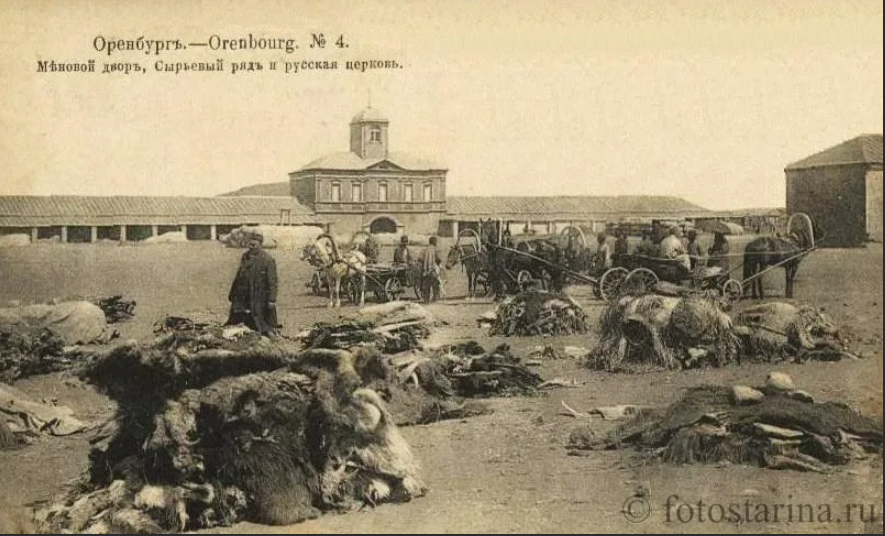 Новый этап заселения и хозяйственного освоения Оренбургского края приходился на первую половину XIX в. В этот период началось активное переселение русских государственных крестьян из центрально-черноземных и других губерний. Они сотнями и тысячами устремлялись на восток, в Заволжье, оренбургские степи. По данным начала 1830-х годов наибольшее количество переселенцев дала Тамбовская губерния, много переходцев было также из Пензенской, Воронежской и Курской. Главной причиной, вынуждавшей крестьян покидать родные места, распродавать последний скот и имущество и отправляться в далекий путь в поисках свободной земли и лучшей доли, было малоземелье, а также возрастающие недоимки. В прошениях, поступавших на имя оренбургского военного губернатора, крестьяне, как правило, писали о том, что они «претерпевают крайний недостаток в пахотной земле и лугах».
Крестьянское переселенческое движение этого времени, как и ранее, носило характер стихийного, слабо регулируемого властями миграционного процесса.
По собственной инициативе, на свой страх и риск, обходя многие препятствия, ограничения и запрещения, чинимые местными властями, они отправлялись на новые места.
Наиболее массовое переселение происходило в 1826 - 1832 гг. В это время возникло много новых селений и быстро росли старые. Так, в деревне при Полтавском редуте в 1824 г. числилось 69 ревизских душ ясачных крестьян, а в 1826 - 1832 гг. было причислено крестьян и однодворцев из Воронежской губернии 796 душ мужского пола; удельных крестьян из Пензенской губернии - 122 и отпущенных на волю бывших помещичьих крестьян из Тамбовской губернии - 35.
В 1828 г. русскими и украинскими переселенцами в количестве 400 душ мужского пола из Курской губернии в Оренбургском уезде была основана деревня Белозерка. В июле того же года часть этих крестьян перешла за Урал на свободную казенную землю при речке Николке, близ Краснохолма, основав деревню Дедуровку. В 1829 - 1831 гг. в Краснохолмской слободе, основанной в начале 20-х годов XIX в., поселилось 529 крестьян - украинцев из Острожского уезда Воронежской губернии и 282 из Слободско - Украинской губернии. В 1826 г. на речке Кургазе переселенцы из Курской губернии основали деревню Слоновку. В следующем году крестьяне украинцы из Курской губернии во главе с поверенным Максимом Булановым поселились на берегу реки Салмыш по Казанскому тракту, положив начало большому селу Буланово.
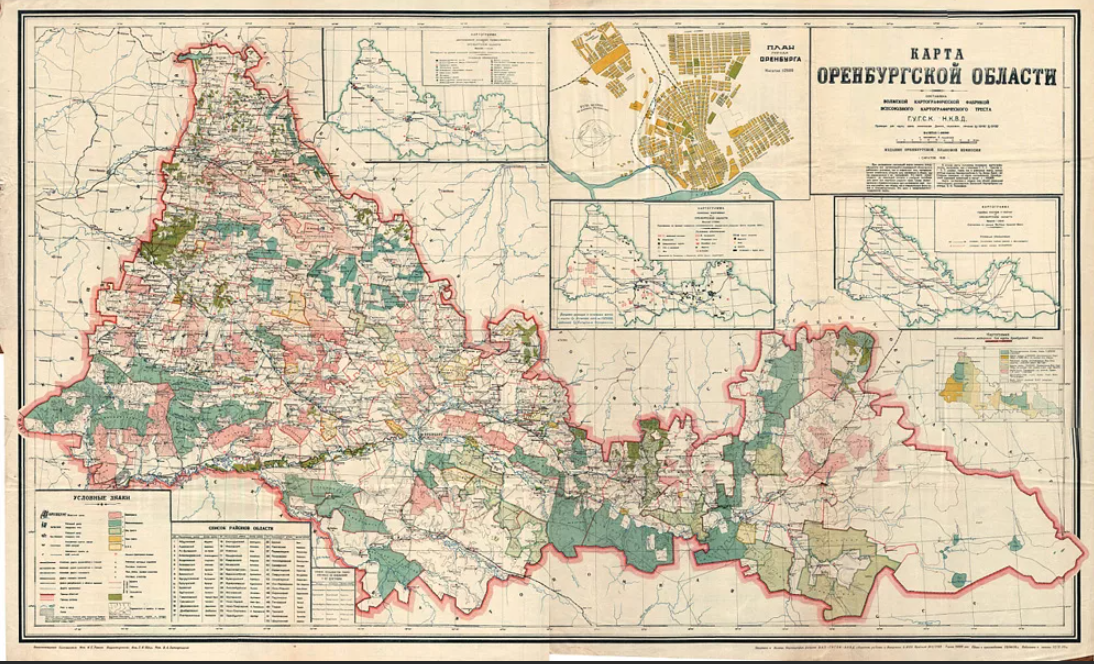 В Ново - Кардаиловской слободе Оренбургского уезда, где числилось 516 душ мужского пола бывших солевозцев и 319 других переселенцев, в 1829 г. временно поселилось 1000 душ из Тамбовской губернии, направлявшихся в Омскую область; в 1830—1831 гг. - 600 крестьян из Курской и Слободско - Украинской губерний. Переселенцы из Краснослободского уезда Пензенской губернии (882 человека) основали в эти годы деревню Красный Яр на левом берегу Урала у озера Лебяжьего. Пятидесятые годы прошлого столетия вошли в историю как годы освоения целинных и залежных земель.
Тысячи рабочих и крестьян, сотни инженеров, агрономов, зоотехников и других специалистов приехали в целинные районы Оренбуржья. Из Оренбурга, Орска, Новотроицка и райцентров области было направлено около 20 тысяч добровольцев.
В презентации использованы материалы из свободных источников.